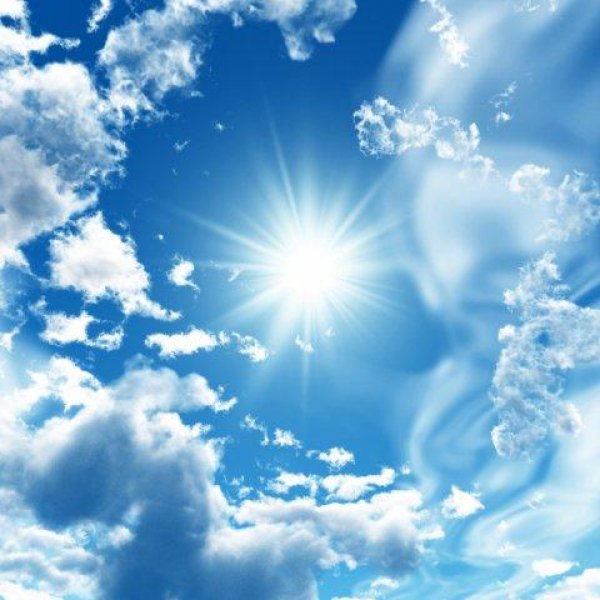 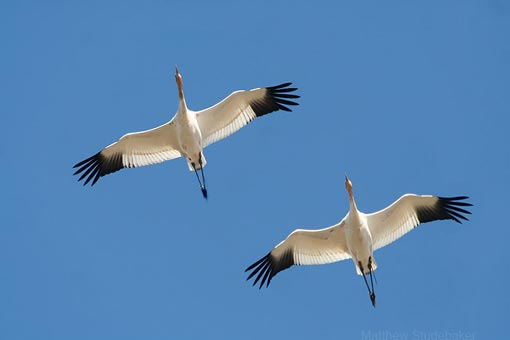 Праздник Белых журавлей
Работу выполнила ученица 4 класса
 ГБОУ ООШ с. Малое Ибряйкино 
Русскина Татьяна
22 октября в России отмечается литературный 
праздник «Белые журавли», 
посвященный памяти людей, 
павших на поле боя во время войн и вооруженных конфликтов.
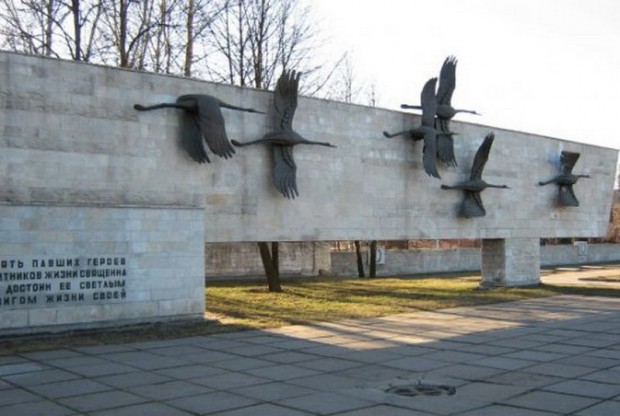 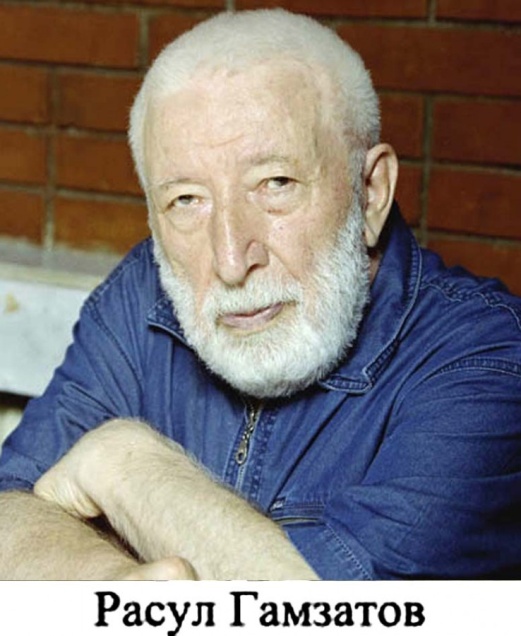 Название праздник получил благодаря популярному стихотворению Расула Гамзатова «Белые журавли», строки которого были положены на музыку и исполнены Марком Бернесом.
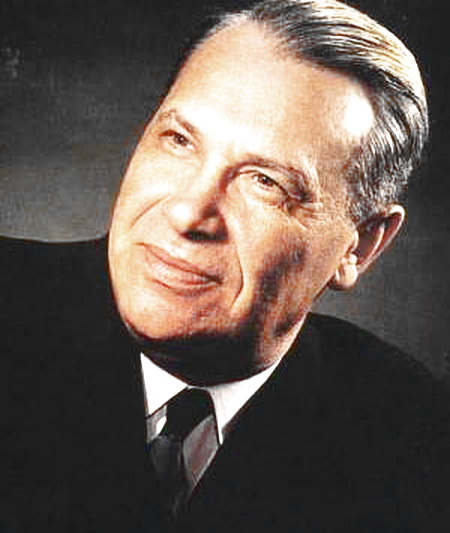 Марк Бернес
[Speaker Notes: Марк Бернес]
Мне кажется порою, что солдаты,С кровавых не пришедшие полей,Не в землю эту полегли когда-то,А превратились в белых журавлей.
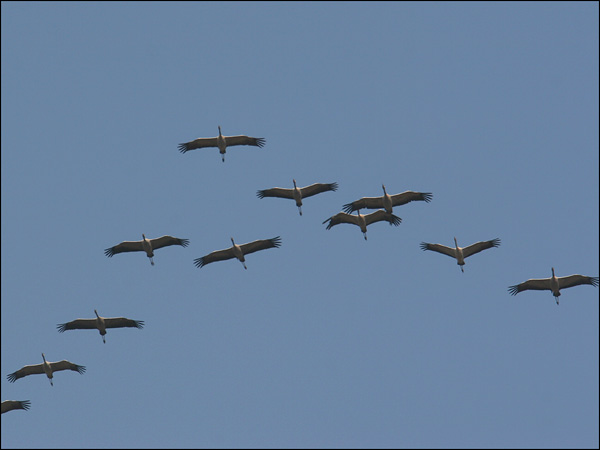 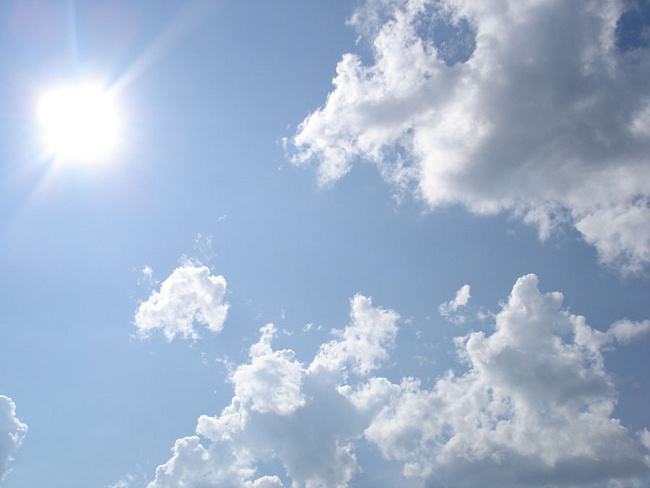 Тысячи женщин в белой одежде  собрались в центре города у памятника девочке с белым журавлем – Садако Сасаки.
          Когда на город сбросили атомную бомбу, девочке было всего два года.
Семья ее проживала в нескольких километрах от места трагедии и потому не пострадала.
Но через десять лет эхо ядерного взрыва достигло стен их дома.
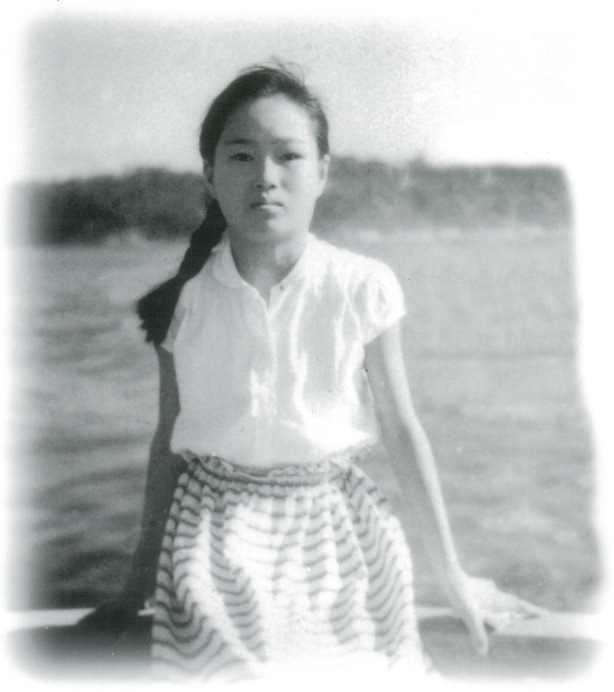 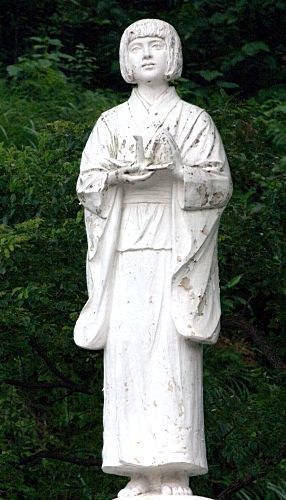 В госпитале она вырезала из бумаги 
журавликов, веря в легенду,
 что, когда их будет тысяча штук, 
наступит выздоровление. Вырезать
 птичьи фигурки ей помогали 
одноклассники и многие другие люди. 
Мечта Садако стала мечтой 
тысяч людей. Но болезнь оказалась
 сильнее. Чуда не произошло. 
Садако умерла 25 октября 1955 года…
До сих пор дети из разных стан мира присылают тысячи журавликов в мемориал Мира в Хиросиме с надеждой на мир. 
И этих журавликов складывают в большие стеклянные ящики,стоящие вокруг памятника Садако.
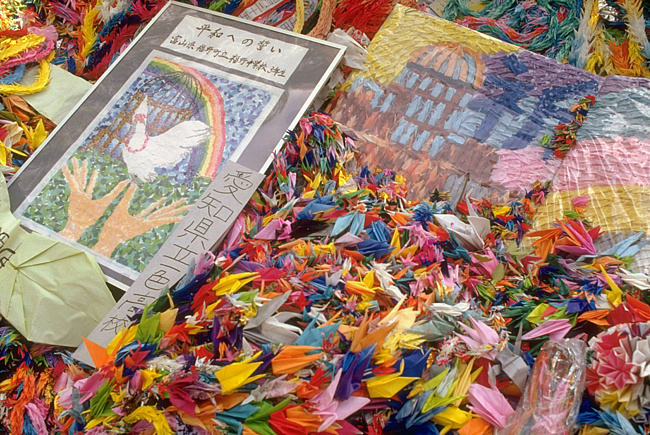